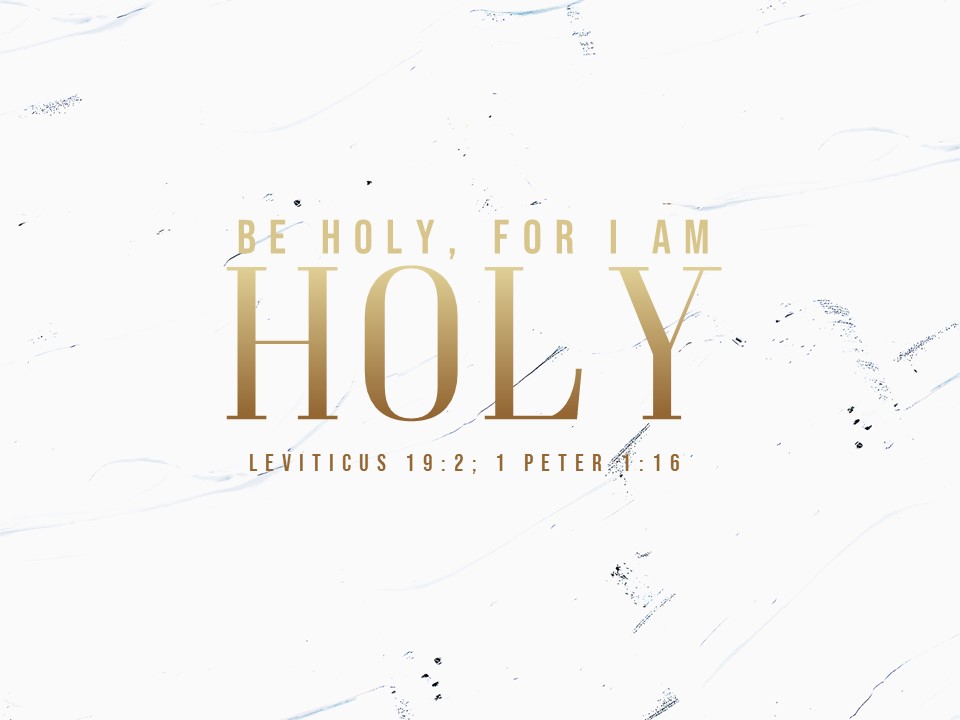 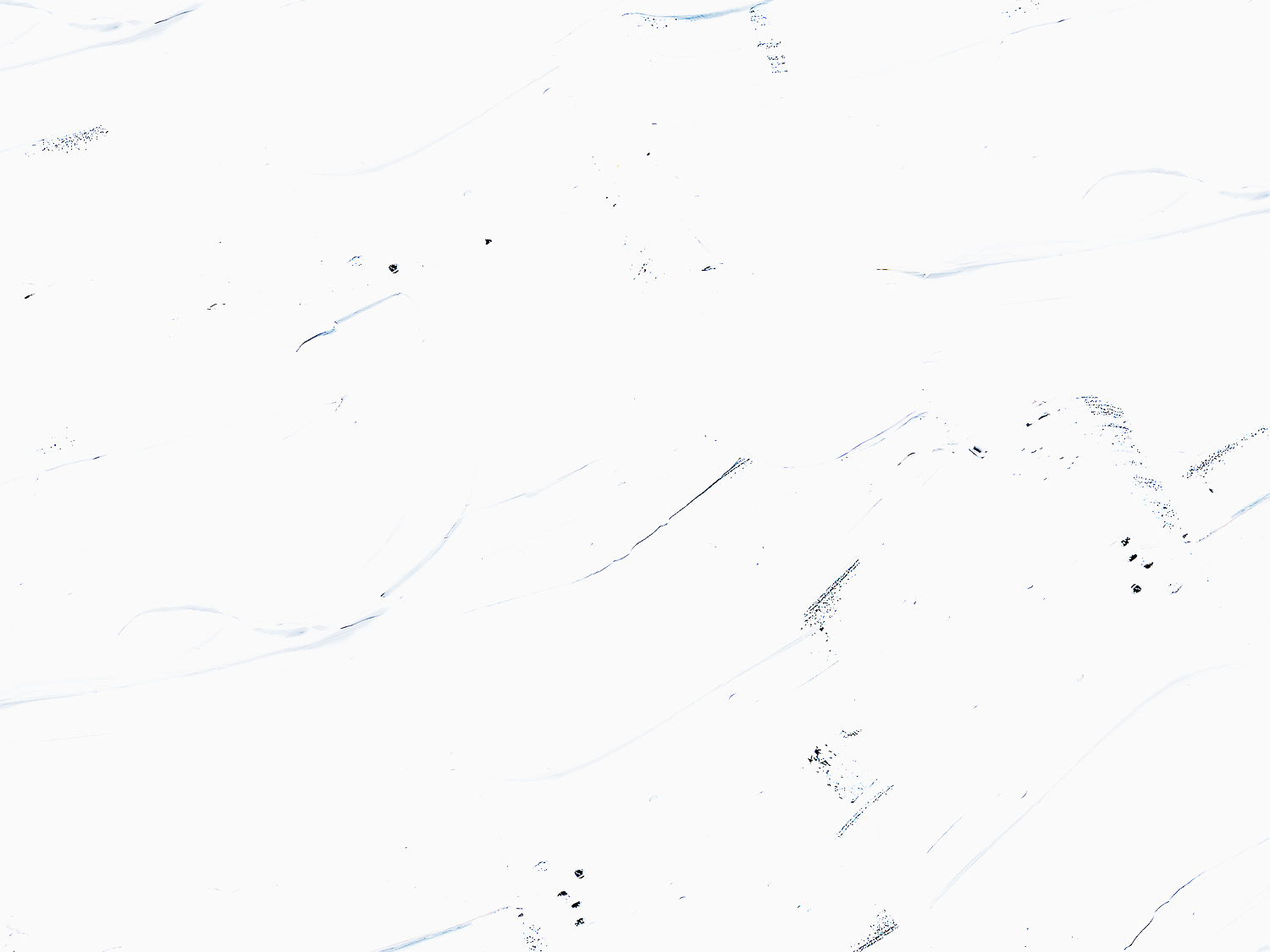 Holy

That which is separated from the common and unclean.
See Leviticus 10:10
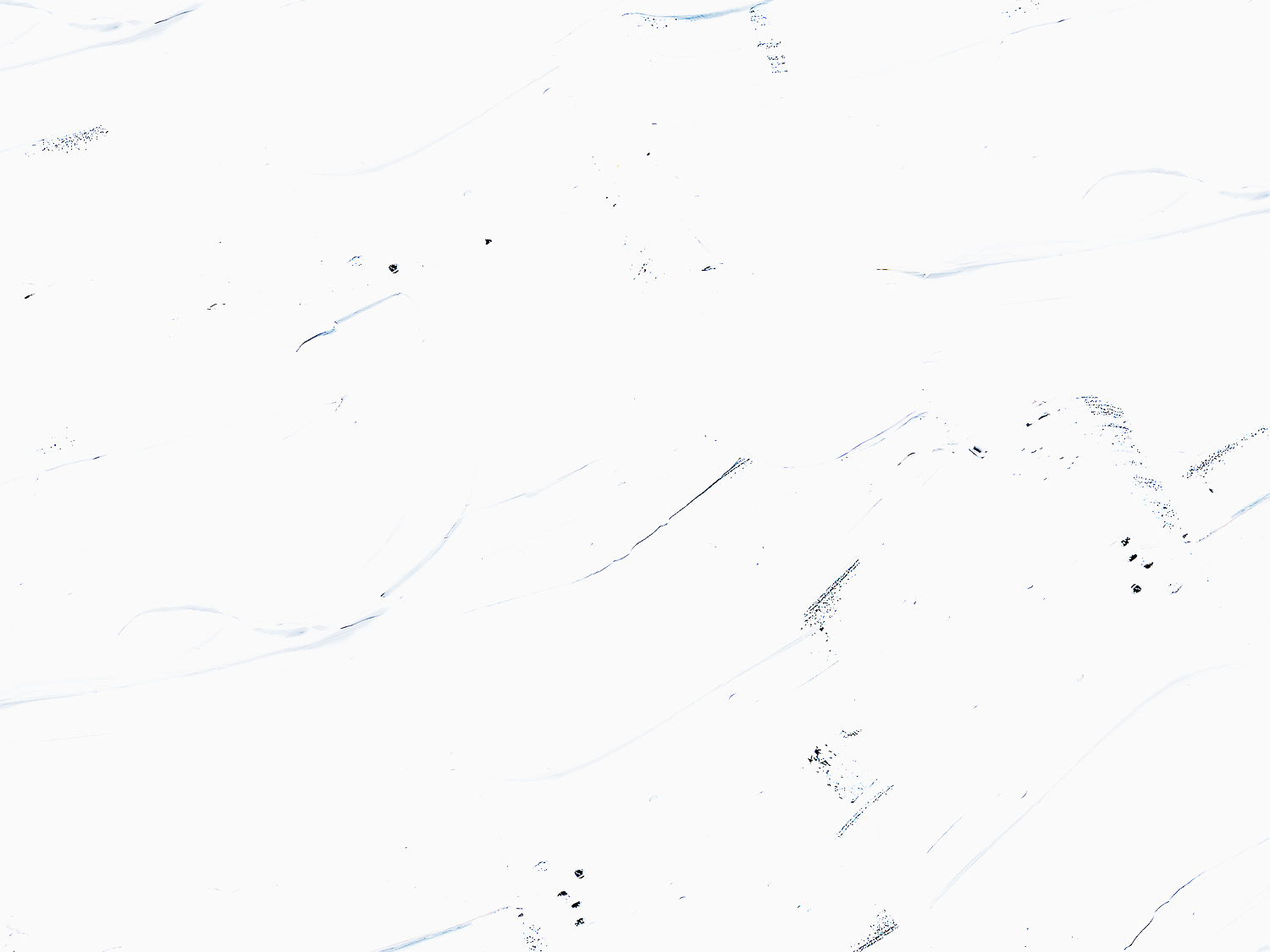 Leviticus 19:2  
“Speak to all the congregation of the people of Israel and say to them, You shall be holy, for I the Lord your God am holy.

1 Peter 1:15-16 
but as he who called you is holy, you also be holy in all your conduct, since it is written, “You shall be holy, for I am holy.”
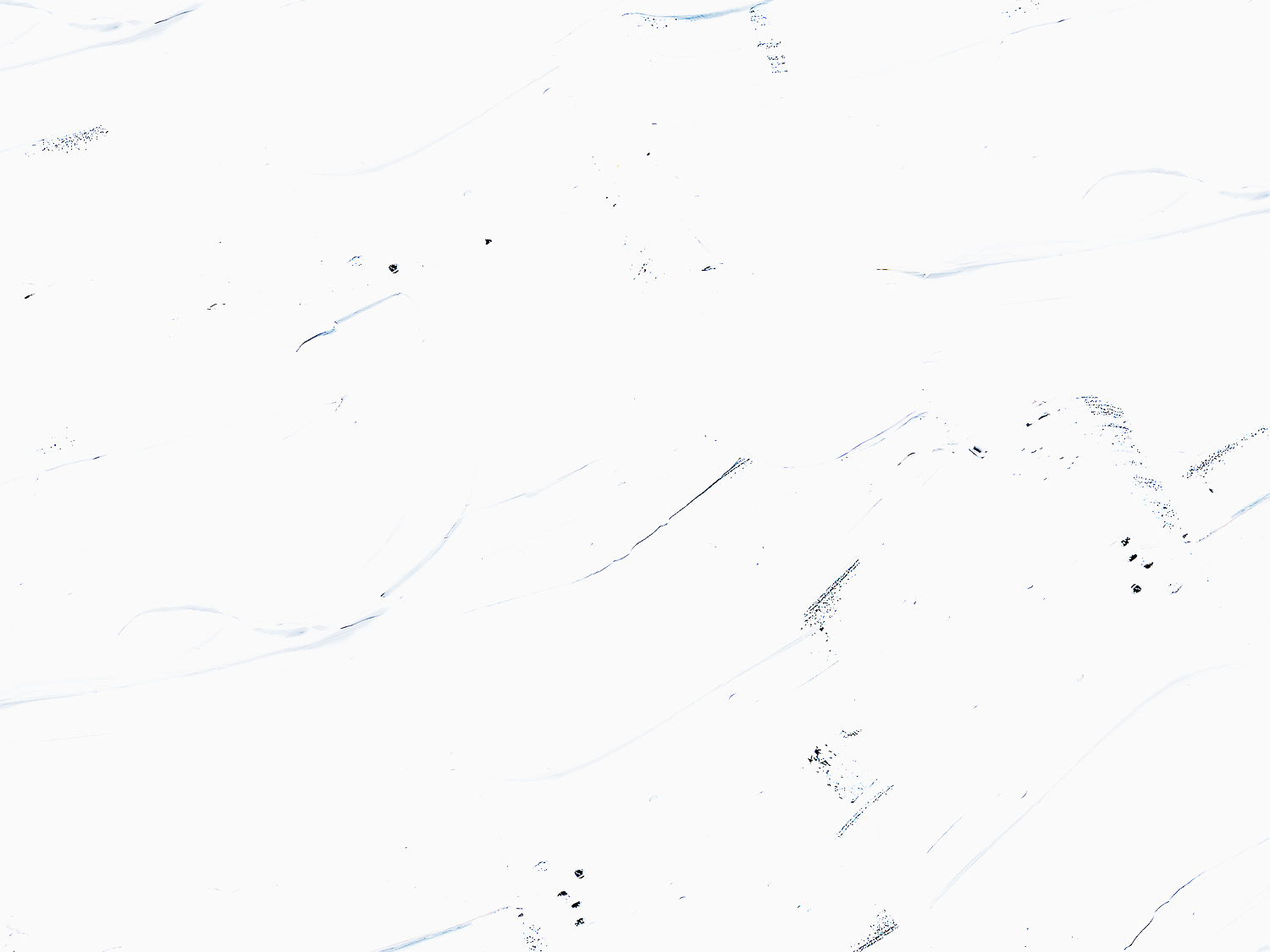 God’s Holiness is Seen in His…

Limitless Power
i.e. Creation (Gen. 1:1; Rom. 1:19-20;        Deut. 3:24)

Moral Perfection (1 Jn. 1:5; James 1:13, 17)
Not our experience (Rom. 3:23; 7:21-24)
God is Holy!

Is. 6:3; Rev. 4:8; Ps. 99:5, 9
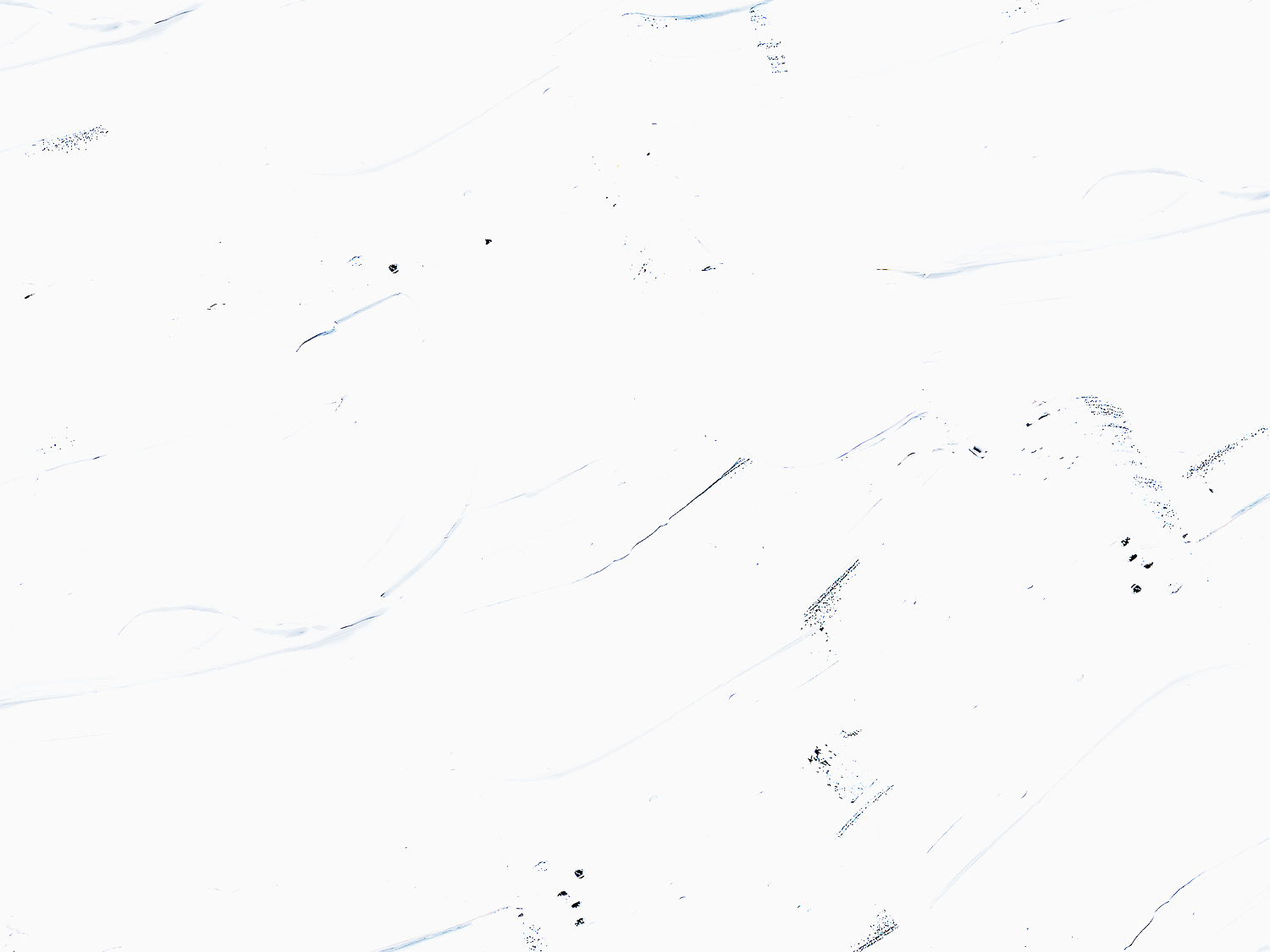 Being Holy as God is Holy

God is the Standard of Holiness (Rom. 3:23;  Ex. 15:11; Deut. 3:24; 1 Sam. 2:2)
He is the LORD – true, authoritative God. 

His will is for our holiness (1 Thess. 4:3, 7)
Like a loving father, He helps us in this
	(Eph. 3:16-21; Phil. 4:12-13; 2 Chr. 16:9)

Know Him through His Word (Psalm 119:9-11;   1 Cor. 2:10-13)
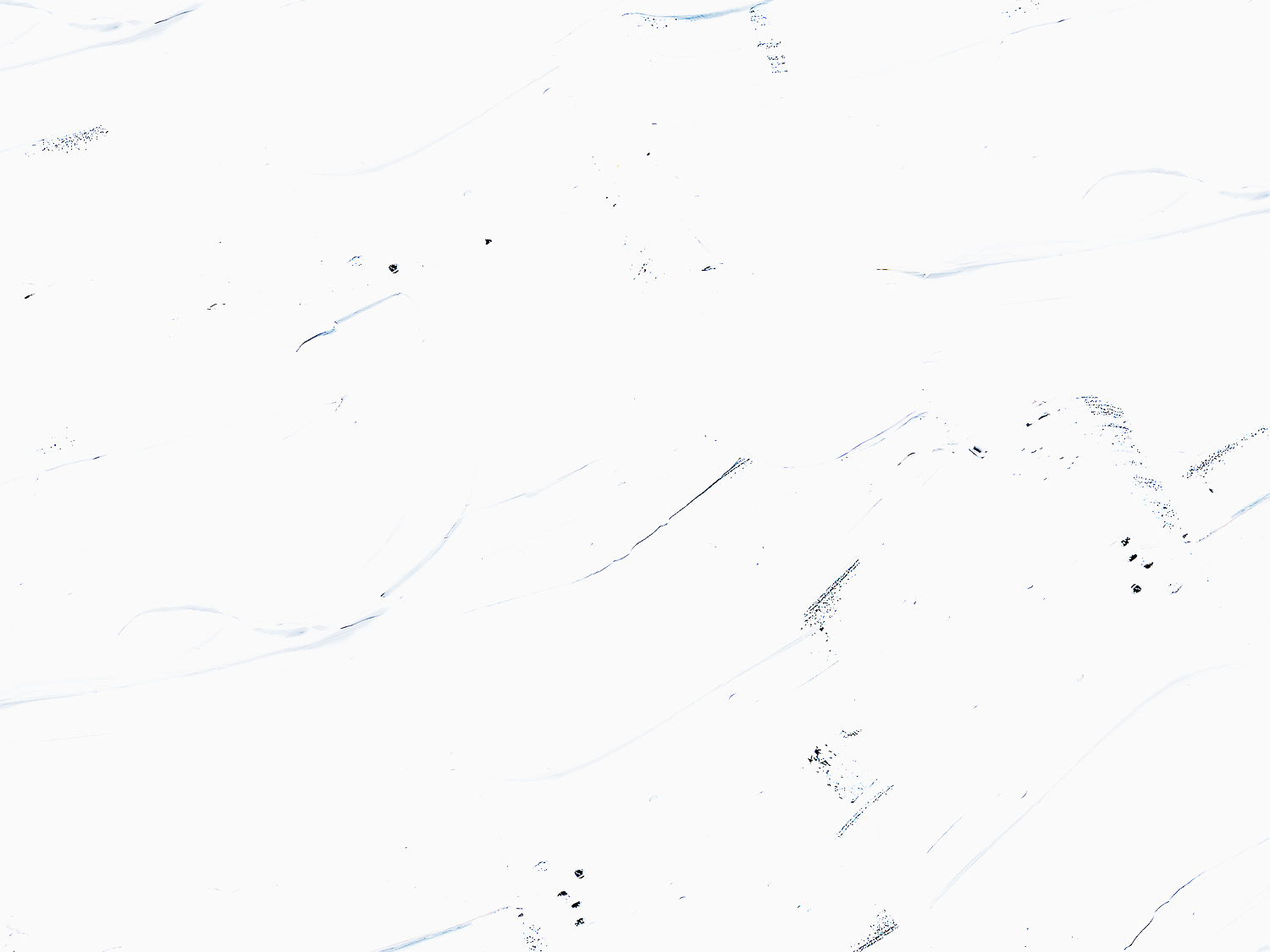 Being Holy as God is Holy

Disassociate with unholiness (Ps. 5:4; Hab. 1:13;     2 Cor. 6:16-18)
We can’t dwell with the world and with God     (1 John 2:15-17; James 4:4; Matt. 6:24)
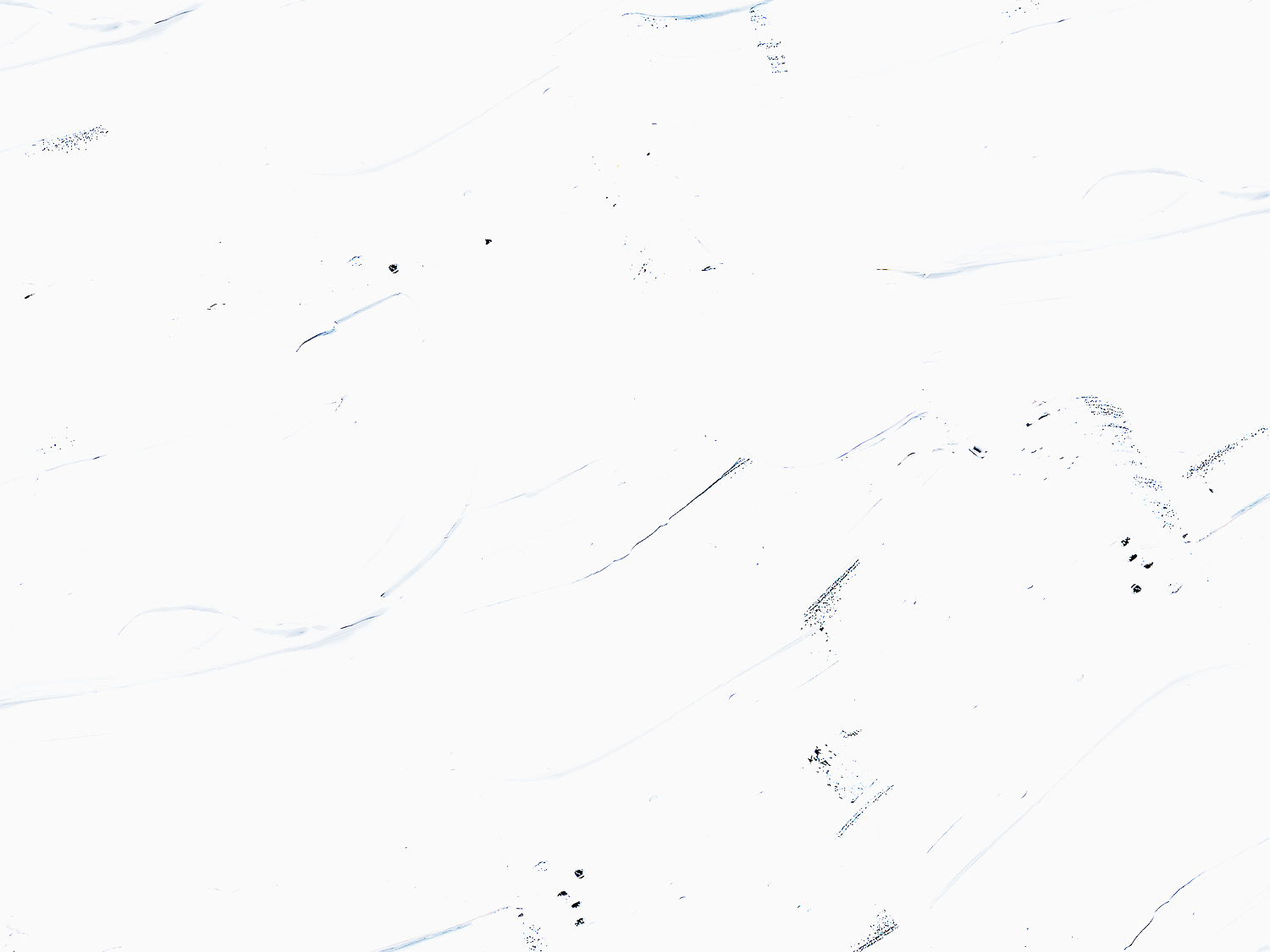 We can be made holy through faithful obedience to Jesus Christ

1 Pet. 1:17-21; Acts 26;18
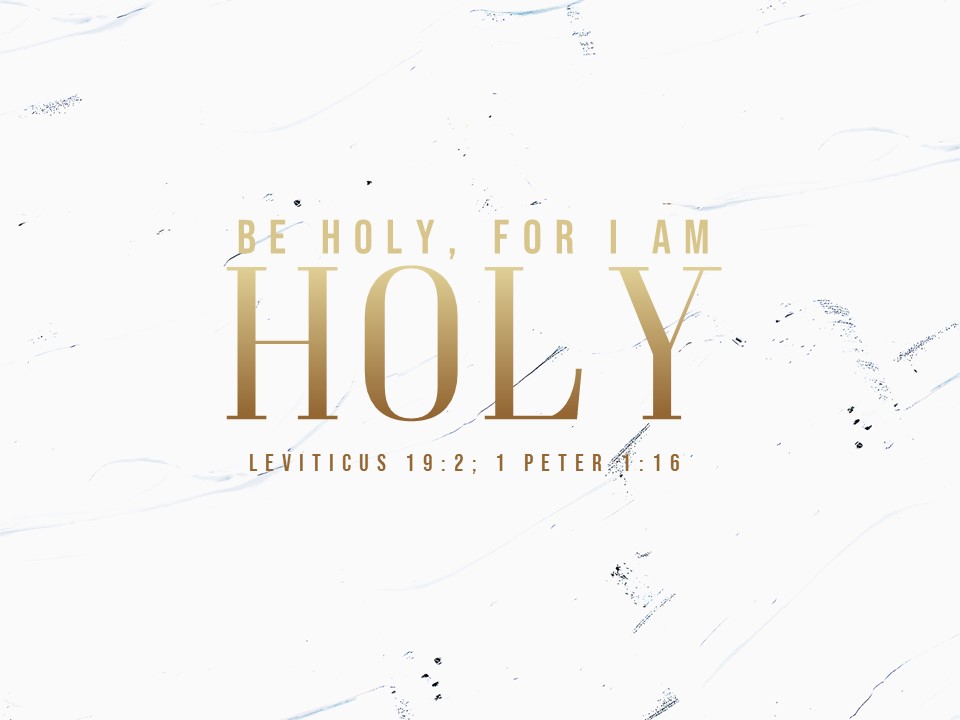